Şiddetsiz İletişim

Prof.Dr.Besti Üstün
[Speaker Notes: Tam gökkuşağı.30.000 ft irtifadan pilot Lloyd Ferraro çekmiş.]
Egzersiz
Tıpkı bir aile soyağacı hazırlar gibi, şiddetin soyağacını çıkaralım.
Her gün olanları , deneyimlediğiniz her şeyi , okuduklarınızı, gördüklerinizi ve başkalarına yaptıklarınızı analiz ederek, 
İçlerinde fiziksel güç kullanımı şeklinde şiddet barındırıyorsa "fiziksel", 
Duygusal acı veren türde bir şiddet barındırıyorlarsa "pasif" başlıklarının altına yerleştiriniz.
Sonuçta;
Pasif şiddet kurbanda eninde sonunda öfke yaratır ve bu kurbanın bireysel olarak ya da bir grupla birlikte şiddete şiddetle karşılık vermesiyle sonuçlanır. 
Fiziksel şiddetin ateşini körükleyen şey pasif şiddettir . 
Cehennem ateşini körükleyen yakıtı kesmeden yangını nasıl söndürürdük.
Savunma
Şiddetsiz İletişimle
Yargılanma
Geri çekilme
Şiddet
Eleştirilme
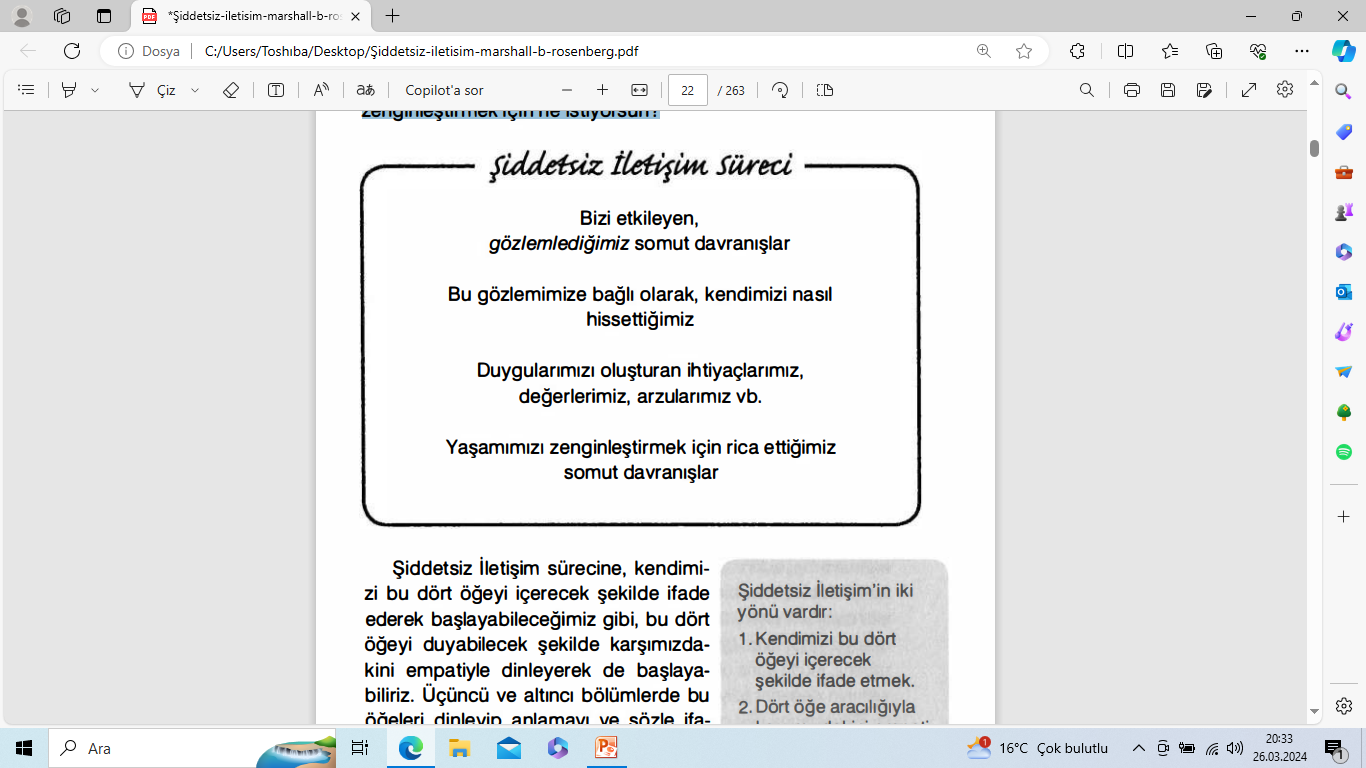 Dikkatimizi bu alanlar üzerine odakladığımızda ve başkalarının da aynı şeyi yapmalarını desteklediğimizde karşılıklı iletişim akışı sağlanır:
Ne gözlemliyorum?
 Ne hissediyorum?
 Neye ihtiyacım var? 
 Yaşamımı zenginleştirmek için ne istiyorum?
Sen ne  gözlemliyorsun? 
Ne hissediyorsun? 
Neye ihtiyacın var?
Yaşamını zenginleştirmek için ne istiyorsun?
Şiddetsiz iletişimin temel öğeleri
Ahlakçı Yargılar
Hayata yabancılaştıran iletişim şekillerinden biri , değerlerimizle örtüşmeyen davranışlarda bulunan insanları , yaptıklarının yanlış veya kötü olduğunu ima eden ahlakçı yargılarla değerlendirmektir.
Bu tür yargılamaların dile yansıması:
"Senin sorunun çok bencil olman." 
"O tembelin teki ." 
"Bu, uygunsuz bir davranış".
 Suçlama, hakaret, küçük düşürme, etiketleme,
      eleştirme, karşılaştırma ve teşhis koyma ... 
     
    Bunların hepsi yargılamanın çeşitleridir.
"Doğru ile yanlışın ötesinde bir yer var. Orada buluşalım." Mevlana 
Hayata yabancılaştıran iletişim, bizi doğruluğun ve yanlışlığın ne olduğuyla ilgili bir düşünce dünyasına, yani yargılar dünyasına hapseder. 
Böyle bir dil insanları ve onların yaptıklarını sınıflandıran, iki zıt gruba ayıran sözcüklerle doludur.
Yargılar dünyasında "kimin ne" olduğuna odaklanırız.
Burada önemli olan, değer yargılan ile ahlakçı yargılan birbirine karıştırmamaktır. 
Değer yargıları , hayata nasıl en iyi şekilde hizmet edilebileceği konusundaki inançlarımızı yansıtır. 
Ahlakçı yargılar ise değer yargılarımıza uymayan insanlar ve davranışlarla ilgili vardığımız hükümlerdir.
Karşılaştırma Yapmak
Yargılamanın bir başka biçimi de karşılaştırma yapmaktır. 
İnsanlar hayatı kendileri için dayanılmaz hale getirmeyi gerçekten istiyorlarsa kendilerini başkalarıyla karşılaştırmayı öğrenebilirler.
Sorumluluğu Reddetmek
Hayata yabancılaştıran iletişim, her birimizin kendi düşüncelerimizden, duygularımızdan ve eylemlerimizden sorumlu olduğumuz bilincine gölge düşürür.
"Hoşlanmasan da yapmak zorunda olduğun bazı şeyler vardır," cümlesindeki zorunda olmak ifadesini sıkça duyarız. 
Bu ifade, eylemlerimizdeki bireysel sorumluluğumuzun üstünün nasıl örtüldüğünü gösteriyor. 
"Kendimi suçlu hissettiriyorsun," cümlesindeki hissettirmek ifadesi , kullandığımız dilin kendi duygu ve düşüncelerimize ilişkin bireysel sorumluluktan kaçmayı nasıl kolaylaştırdığına dair başka bir örnektir.
• Kim ya da ne olduğu belli olmayan güçler: "Odamı temizledim çünkü mecburdum. 
 • Koşullarımız, bize konan bir teşhis, kişisel ya da psikolojik geçmişimiz: "İçki içiyorum çünkü ben bir alkoliğim. " 
• Başkalarının eylemleri : "Çocuğuma vurdum çünkü birdenbire caddeye koştu. " 
• Otoritenin emirleri : "Müşteriye yalan söyledim çünkü patron öyle istedi. "
 • Grup baskısı: "Sigara içmeye başladım çünkü bütün arkadaşlarım içiyordu."
Kurumsal politikalar, kurallar ve düzenlemeler: "Bu kural ihlali yüzünden seni okuldan uzaklaştırmak zorundayım. "
Toplumun, toplumsal cinsiyetin ya da yaşımızın bize yüklediği roller: "İşe gitmekten nefret ediyorum ama gidiyorum çünkü ben bir koca ve babayım. " 
Kontrol edilemeyen dürtüler: "Şekerlemeyi yeme isteğime karşı koyamadım. "
Şefkati engelleyen dilin bir başka kullanım şekli de, isteklerimizi talep olarak ifade etmektir. Açık ya da üstü kapalı her talep, karşı tarafı bir anlamda tehdit eder; 
Çünkü kişiye, bu talebe uygun davranmadığında suçlanacağı ya da cezalandırılacağı mesajını verir. 
Talep etmek, özellikle otorite konumundaki kişilerce sık kullanılan bir iletişim şeklidir.
Kim ne hak ediyor? düşünce tarzı , şefkatli iletişimi engeller
" Bazı davranışlar ödülü, bazıları ise cezayı hak eder" anlayışı da hayata yabancılaştıran iletişim ile yakından ilişkilidir. 
Bu ifade, belli şekilde davranan insanların yaptıklarının "kötü" olduğunu varsayar, insanların pişmanlık duymalarını ve davranışlarını değiştirmelerini sağlamak için de ceza gerektiğini belirtir.
İnsanların cezadan kurtulmak için değil, değişmenin kendileri açısından iyi olacağına inandıkları için değişmeleri önemlidir.
Şiddetsiz iletişimin ikinci bileşeni, eylemi gözlemlediğimizde ne hissettiğimizi ifade etmektir: 
İncindik mi, korktuk mu, neşelendik mi, memnun mu olduk, rahatsız mı olduk vb. 
Duygularımızın farkında mıyız?
Adını koyabiliyor muyuz?
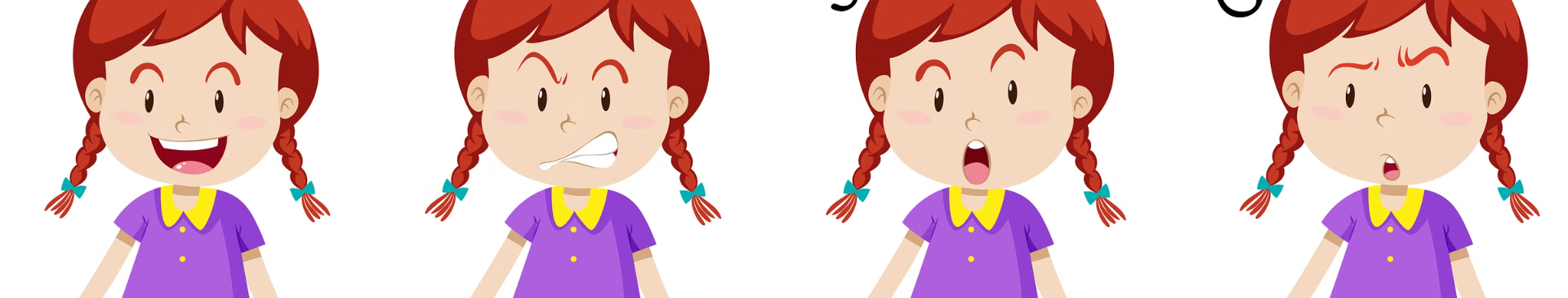 Duygular İçin Söz Dağarcığı Oluşturmak
NASILSINIZ?
İyi ve kötü gibi sözcükler, aslında bizi dinleyen kişinin ne hissettiğimizle ilgili kolayca bağlantı kurabilmesini engeller. 
Duygu dağarcığımızı zenginleştirmek sadece yakın ilişkilerimizde değil, profesyonel dünyada da yararlı olacaktır.
Duyguları düşüncelerden ayırın
«Bana adil davranılmadığını hissediyorum»
Duygu mu?
1. "Birlikte çalıştığım insanların gözünde önemsiz olduğumu hissediyorum." 
2. "Kendimi yanlış anlaşılmış hissediyorum. "
3. "Kendimi görmezden gelinmiş hissediyorum."

UYGUN MU?
Şiddetsiz iletişimin üçüncü bileşeni, tanımladığımız  duygularla bağlantılı ihtiyaçlarımızı dile getirmek; duygularımızın kaynağını kabul etmeyi  gerektirir. 
Şiddetsiz iletişim, başkalarının söyledikleri ve yaptıklarının bizim   duygularımızın uyaranı olabileceği, ama asla sebebi olamayacağı konusunda farkındalığımızı geliştirir.
Suçlanma, üstümüze almak
Konuşanı suçlamak
Kendi duygu ve ihtiyaçlarımızı algılamak
Diğer kişinin o anda ifade ettiği duygu ve ihtiyaçları algılamak
Duygularımız, başkalarının söylediklerini ve yaptıklarını nasıl algılayacağımıza yönelik seçimlerimizden ve o andaki belirli ihtiyaçlarımız ve beklentilerimizden doğar. 
Üçüncü bileşenle, duygularımıza yol açan eylemlerimizin sorumluluğunu üstlenmeye yönlendiriliriz.
Duyguların Kökenindeki İhtiyaçlar
Başkaları hakkındaki yargı, eleştiri, teşhis ve yorumlarımızın tümü, karşılanmamış ihtiyaçlarımızın hayata yabancılaşmış ifadeleridir. 
"Beni hiç anlamıyorsun,'.' diyen birisi , aslında bize, anlayış ihtiyacının karşılanmadığını söylemektedir.
Bir kadın kocasına, "Bu hafta her gece geç saatlere kadar çalıştın, işini benden çok seviyorsun," dediğinde, aslında yakınlık ihtiyacının karşılanmadığını dile getirmektedir. 
İhtiyaçlarımızı değerlendirme, yorum ve benzetmeler kullanarak dolaylı yollardan ifade ettiğimizde, karşımızdaki kişilerin ifadelerimizi eleştiri olarak duyma ihtimali yüksektir.
Duygunuzla ihtiyacınızı birbirine bağlayın:
    " ... hissediyorum, çünkü ben . . . " 
Broşürlerimizde yazım hataları olunca gerçekten sinirleniyorum; çünkü (ben) şirketimizin profesyonel bir izlenim vermesini önemsiyorum." 
 
"Yönetici sözünü tutmadığı için çok kızdım; çünkü (ben) bu hafta izin kullanıp kardeşimi ziyarete gitmeyi planlamıştım."
İnsanlar eleştiri benzeri şeyler duyduklarında, enerjilerini kendilerini savunmaya veya karşı tarafa saldırmaya harcama eğilimi gösterirler. 
Oysa duygularımızı kendi ihtiyaçlarımızla ne kadar doğrudan ilişkilendirebilirsek diğerlerinin bize şefkatle karşılık vermesi de o kadar kolaylaşır.
Bu sürecin dördüncü bileşeni, hayatımızı zenginleştirmek için başkalarından ne rica etmek istediğimizle ilgilidir. 
İhtiyaçlarımızı karşılayabilecek somut eylemlerde bulunulmasını isteriz.
Olumlu Eylem Dili Kullanmak
Kendimizi ifade etmek için kullandığımız bu dört bileşeni, şimdi de başkalarının ne gözlemlediğini, ne hissettiğini, neye ihtiyacı olduğunu ve ne istediğini duymak için kullanmak;
İletişim sürecinin bu yönü Empatiyle Anlamak olarak adlandırılır.
Şiddetsiz iletişimin iki yönü:
 - Dürüstlükle ifade etmek
- Empatiyle anlamak
Empati, başkalarının yaşadıkları ne ise, onu saygıyla anlama halidir.
Başkalarıyla empati kurmak, ancak onlarla ilgili bütün yerleşik yorum ve önyargılarımızdan arınmayı başardığımızda mümkün olur.
EMPATİ
NE DEĞİLDİR?
Psikolojik analiz değildir.
Aynı fikirde olmak değildir.
NEDİR?
Empati kurulan kişinin duygularını anlamak için o kişiyle kurulan derin bir bağı temsil etmektedir.
Empati
İlk mesaj çoğunlukla buzdağının görünen ucu gibidir; arkasından henüz ifade edilmemiş ama mesajla bağlantılı ve çoğu kez ondan daha da güçlü duygular gelebilir. 
Dikkatimizi karşımızdakinin iç dünyasında olup bitene verdiğimizde, ona iç dünyasını bütünüyle araştırma ve ifade etme olanağı sunarız. 
Dikkatimizi fazla hızlı bir şekilde onun ricasına ya da kendimizi ifade etme arzumuza kaydırırsak bu akışa set çekmiş oluruz.
Empatik bağlantıyı sürdürdüğümüzde, konuşan kendi özünün daha da derinlerine dokunma olanağı bulur.
Empati "dünyamızı/ dünyayı yeni bir bakış açısıyla yeniden algılayabilmemizi" ve yola devam etmemizi sağlar.
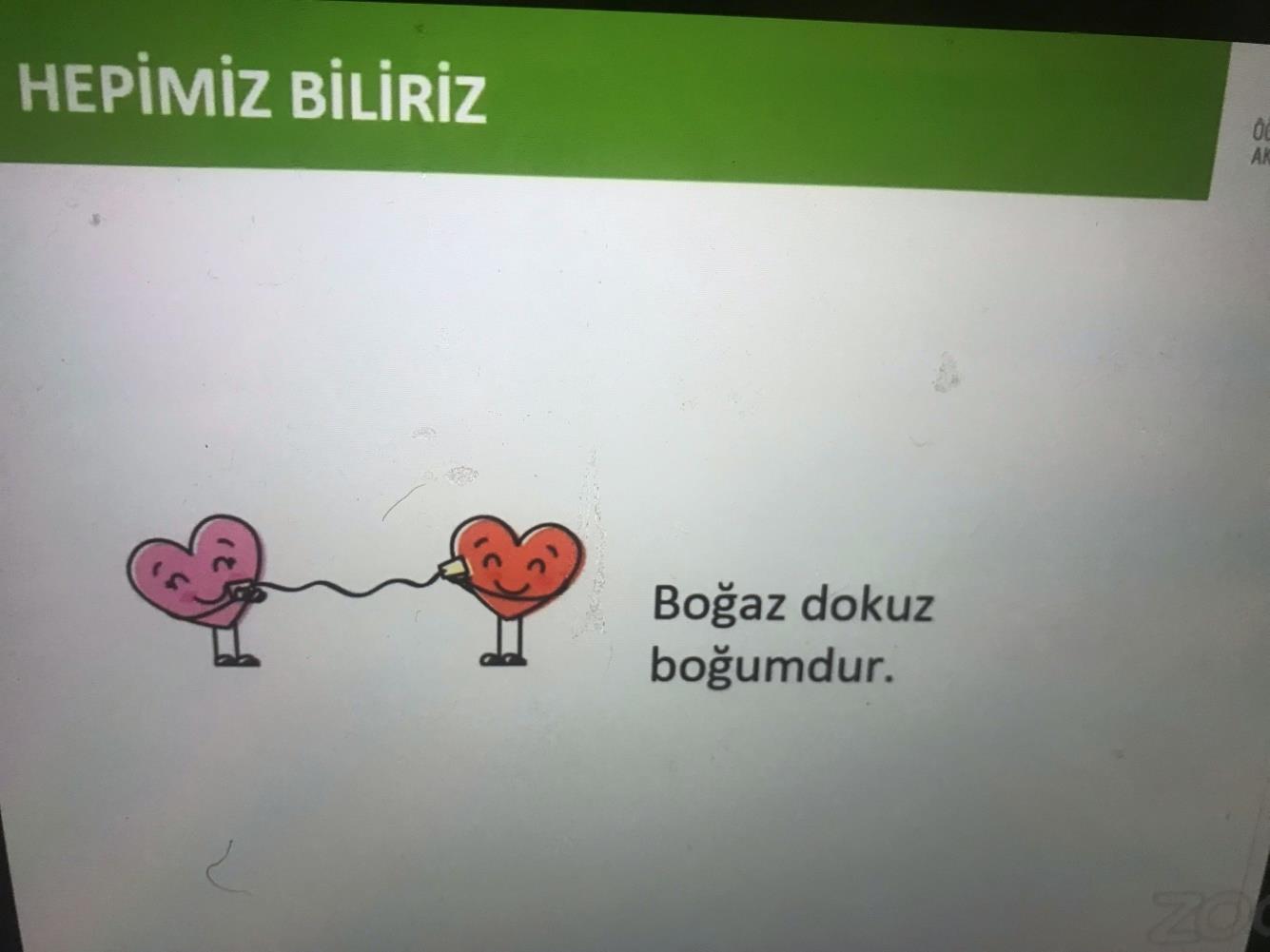 Genelde, empati yapmak yerine tavsiye veya teselli vermeye ve kendi durumumuzu veya duygularımızı anlatmaya eğilim gösteririz.

Egzersiz
NASIL KONUŞMA(MA) LIYIM?
Duygu ve İhtiyaçlara Kulak Vermek
Şiddetsiz iletişimde, insanlar kendilerini ifade etmek için hangi sözcükleri kullanırlarsa kullansınlar, onların duygularına, ihtiyaçlarına ve ricalarına odaklanılır.
İnsanların ne düşündüklerine değil, neye ihtiyaçları olabileceğine kulak verilir.
Soruların arasındaki fark:
I.SEÇENEK
1. Karşımızdakinin gözlemledikleri : "Geçen hafta dışarıda geçirdiğim akşam sayısına mı tepki gösteriyorsun?" 

2. Karşımızdakinin hissettikleri ve bu duyguları doğuran ihtiyaçlar: "Kırıldın mı, gösterdiğin çabalar için bundan daha fazla takdire mi ihtiyacın var? "

 3. Karşımızdakinin rica ettiği/istediği şey: "Yaptığım şeyi neden anlattığımı mı söylememi istiyorsun?"
II.SEÇENEK

"Ne yapmışım ben, sen neden söz ediyorsun? "

 2. "Kendini nasıl hissediyorsun?" "Neden öyle hissediyorsun?" 

3. "Benden bununla ilgili ne yapmamı istiyorsun?"
Şiddetsiz İletişim Pratiğinin Temelinde Yatan Varsayımlar
1. Tüm davranışlar ihtiyaç karşılama girişimleridir.
2. Tüm insanlar aynı ihtiyaçları paylaşır.
3. Duygular karşılanan ya da karşılanmayan ihtiyaçlara işret ederler.
4. Huzur ve barışa giden en doğrudan yol kendimizle bağlantı kurmaktır.
5. Seçim içseldir.
6.Tüm insanların şefkat duyma kapasitesi vardır.
7. İnsanlar vermekten keyif alırlar.
8.İnsanlar ihtiyaçlarını birbirine bağlı ilişkiler aracılığı ile karşılar.
9. Dünyamız ihtiyaçlarımızı karşılamak için bereketli kaynaklar sunar
10. İnsanlar değişir.
Sonuçta
Teşekkür Ederim
*